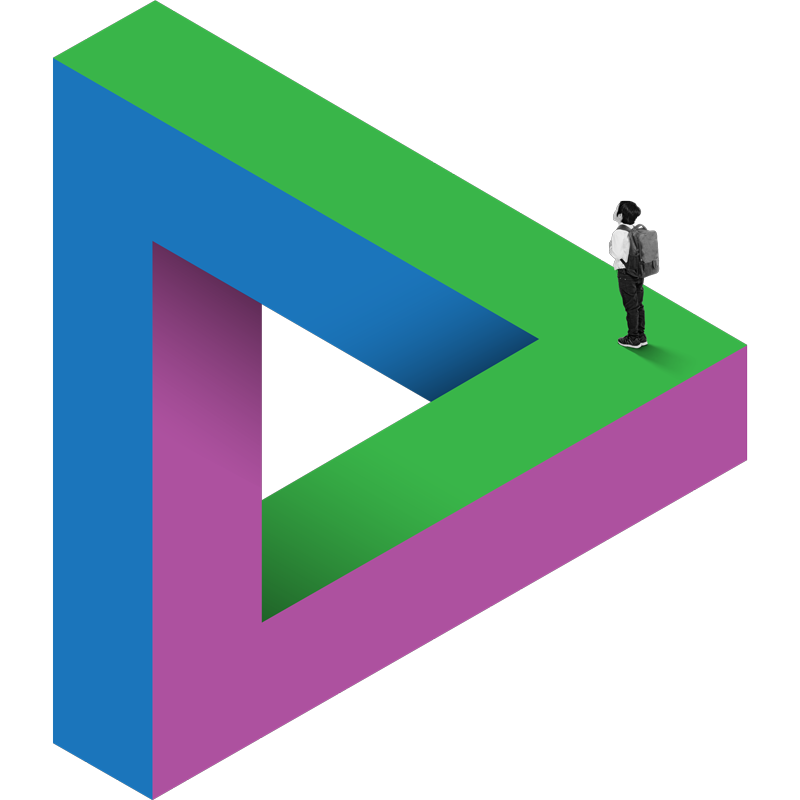 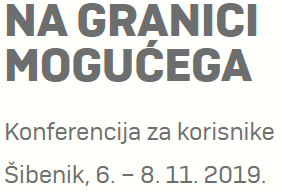 Učenički
razvojni
e-portfolio
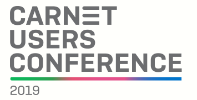 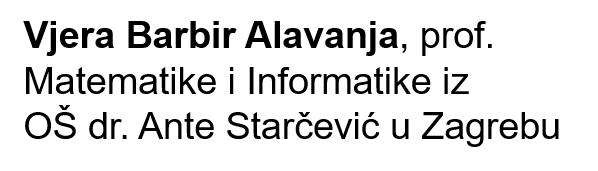 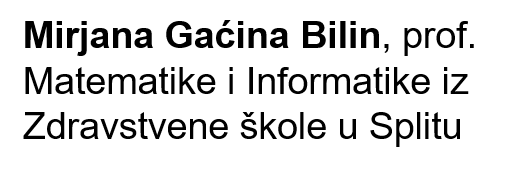 UPITNIK
www.menti.com
kod: 290482
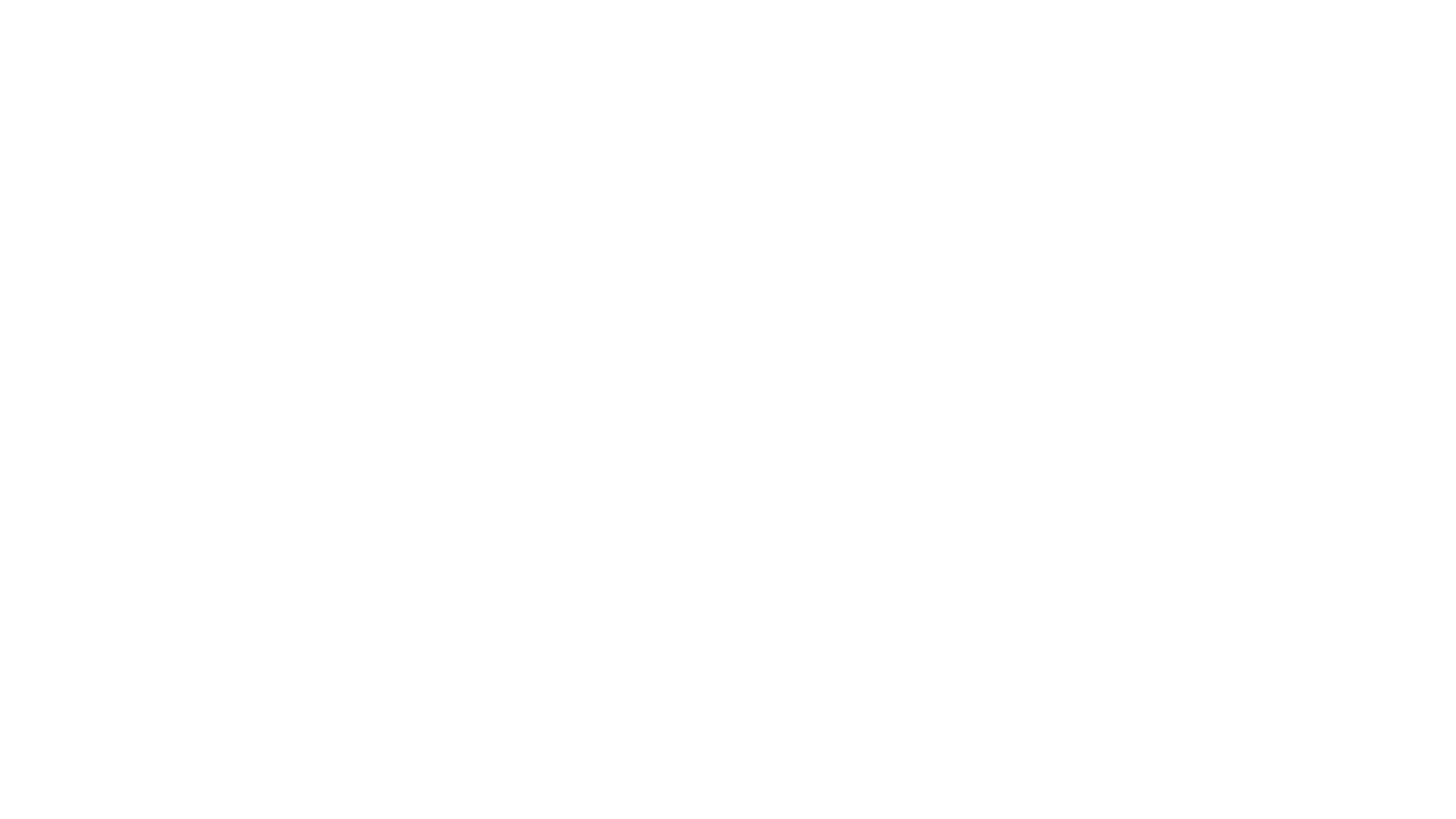 PORTFOLIO ili PORTFELJ
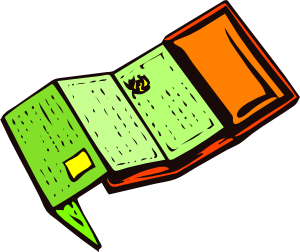 porijeklom iz talijanskoga jezika
nastala je od riječi “portafoglio”
torbica ili omot za čuvanje papira i spisa 
nastala je od glagola “portare” (nositi) i imenice “foglio” (list)
Od 1835. godine portfolio ima značenje“službeni državni dokument”
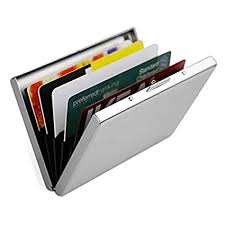 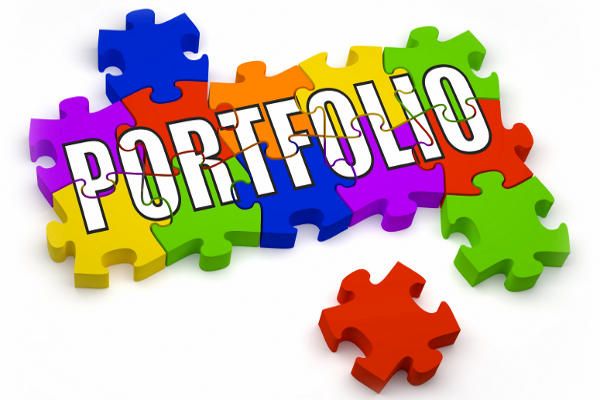 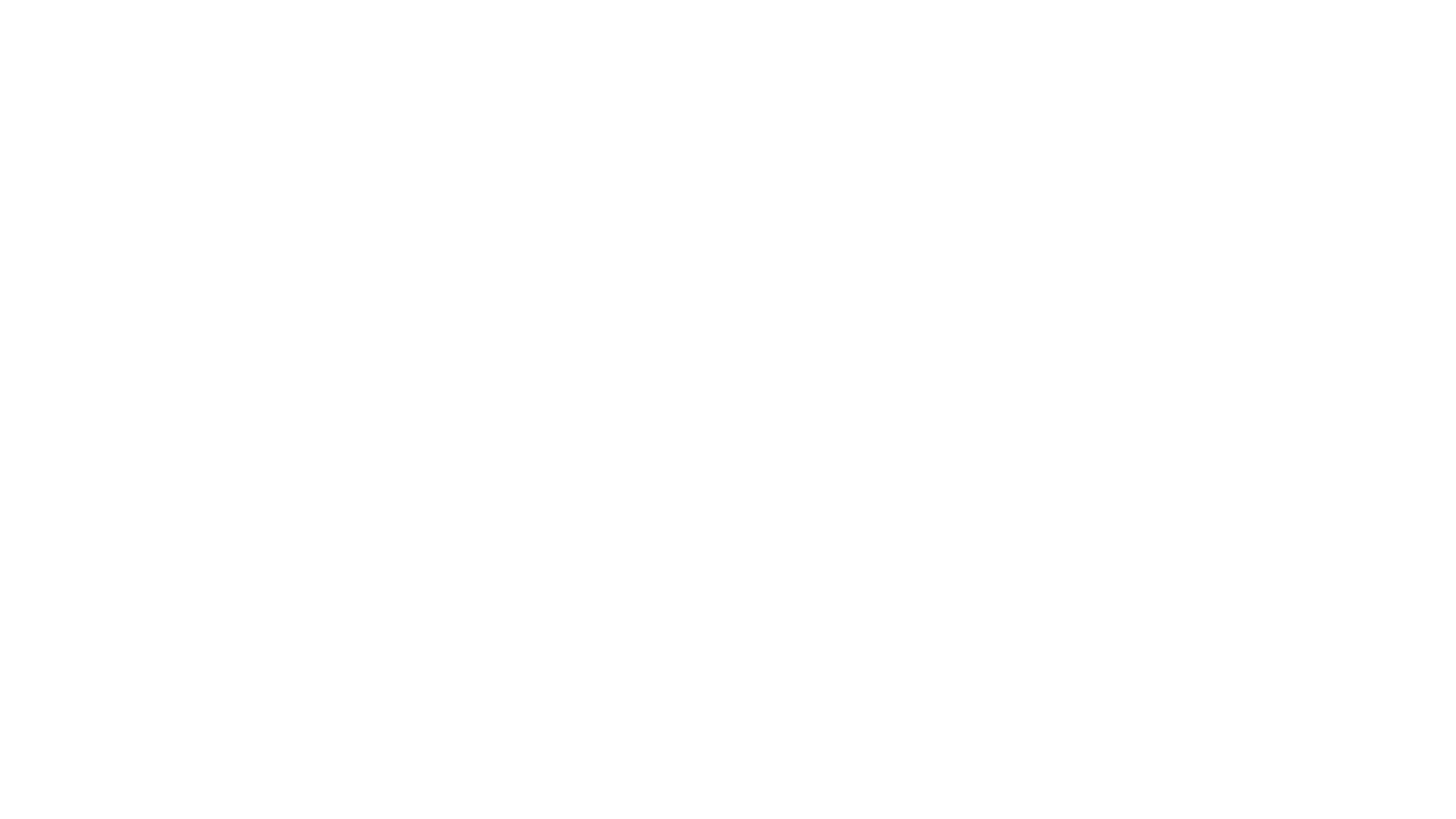 e-PORTFOLIO učenika
digitalna zbirka dokumenata (tekstova, crteža, animacija, videozapisa i sl.) koje je stvorio učenik
prikazuje kontinuirani napredak, razvoj i postignuća učenika tijekom obrazovnog procesa(čime se bavio i šta je učio, kako je radio, njegov odnos prema problematici, problemi u učenju…)
razvija informacijsko komunikacijske vještine, računalnu pismenosti kod učenika
potiče kreativnost, refleksiju i samokritičnost

Danas se sve češće PORTFOLIO pohranjuje na nekom od servisa za pohranu podataka na internetu – kao takav ga nazivamo webfolio(OneDrive, Google Drive, OneNote, Wix, Mahara, Webly,…)
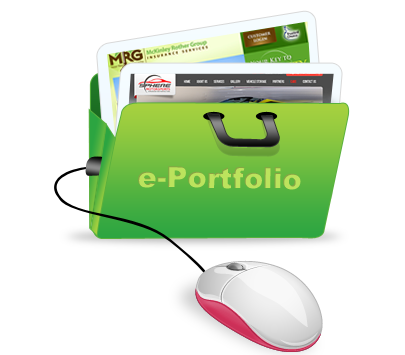 [Speaker Notes: E-portfolio maože biti u različitim oblicima, spremljen na različitim fizičkim medijima za pohranu podataka, 

Sve češće se PORTFOLIO pohranjuje na nekom od servisa za pohranu podataka na internetu – kao takav ga nazivamo webfolio.
Primjeri: osobne web stranice, Mahara, blogovi, zbirke fotografija pohranjenih na nekoj  društvenoj mreži ili oblaku, kanali na Youtube, forumi i društvene mreže na kojima objavljuje svoje radove i razmišljanja...]
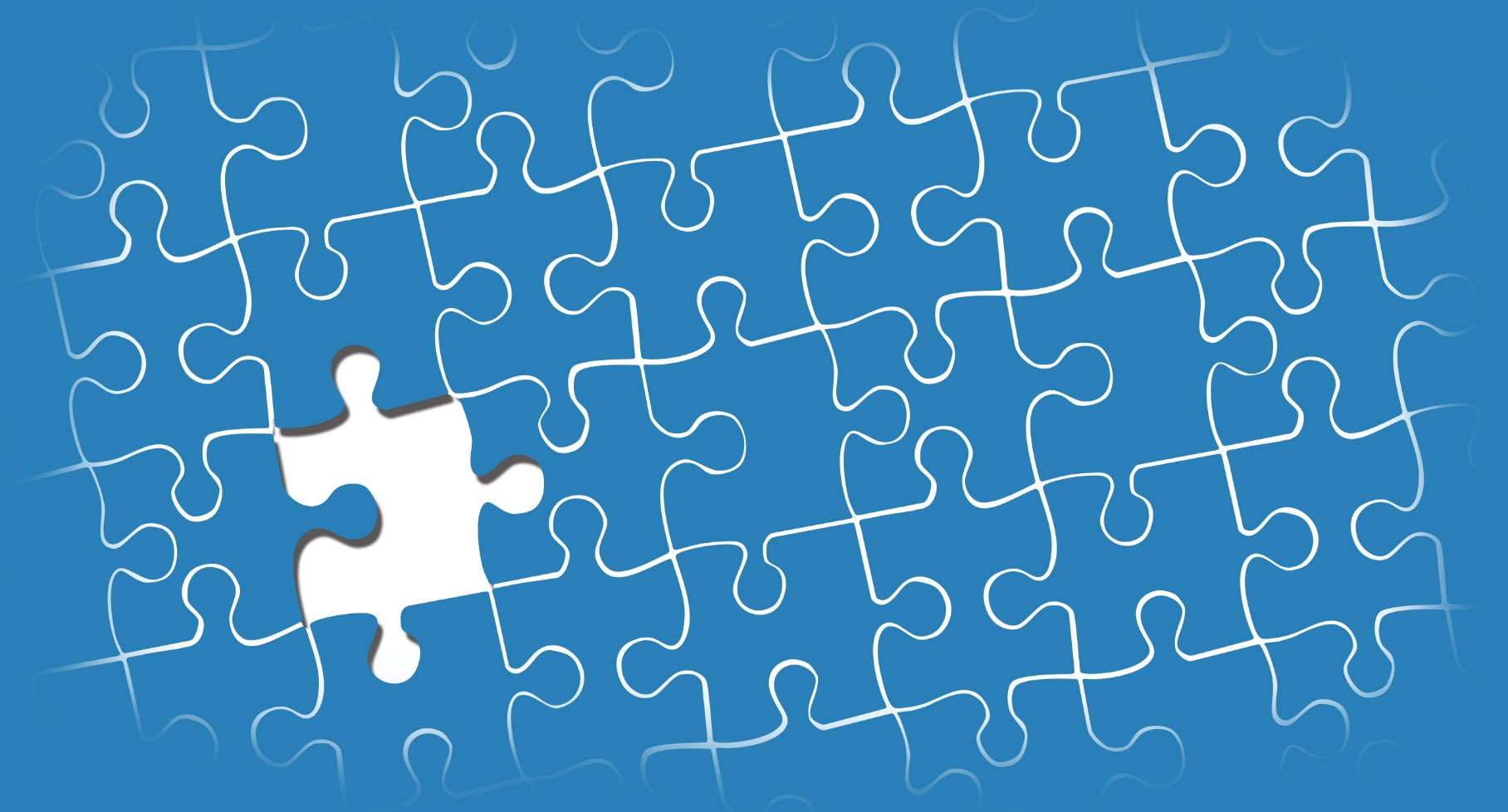 We never stop learningand such a folio is never finished
Embed thisinto your students
Portfolio je „živ” dokument koji evoluira tokom vremena jednako kao i mi.Razvija se i raste s nama.
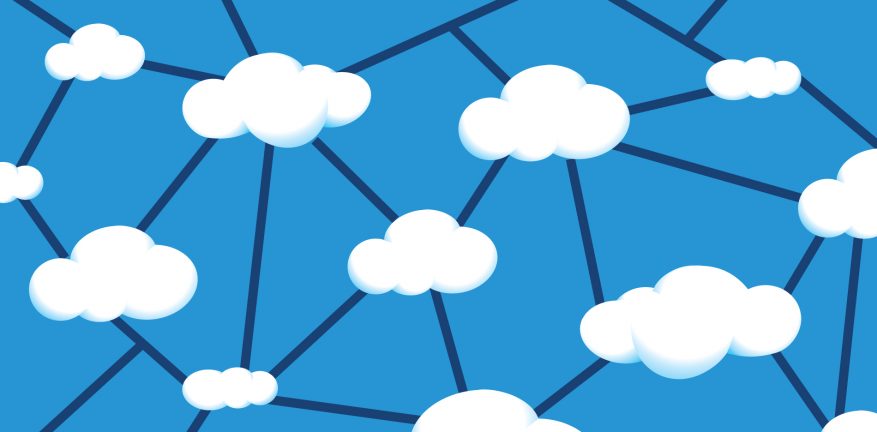 Digitalna arhiva
Organiziranazbirka artefakata
Repozitorij
Multimedija
Poveznice
Dokumenti
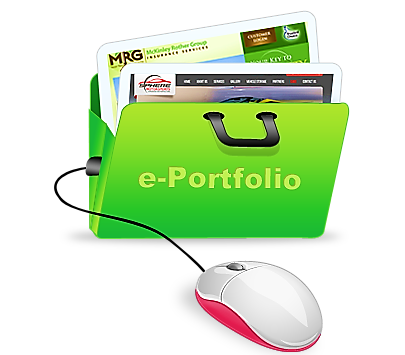 Slike
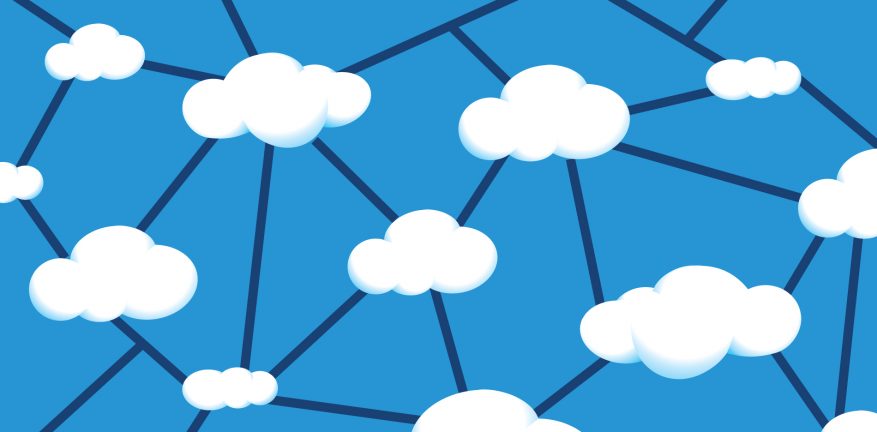 Dnevnici
Učenik mora biti izravno uključen u sve faze razvoja svog e-portfolija kako bi učio iz togaFaza refleksije je najznačajnija u procesu učenja
Refleksija će potaknuti učenika na razmišljanje
o predmetu učenja i o vlastitom učenju
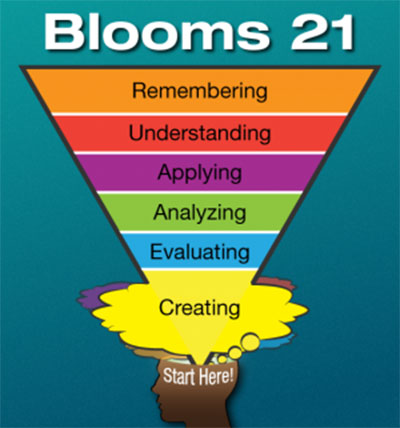 Preokrenuta Bloomova taksonomija
Umjesto od znanja, počnimo od stvaranja!

Stvarajući e-portfolio, učenik aktivno sudjeluje u stvaranju znanja i naposljetku iz toga izvodi znanje koje mu je potrebno.

Poanta preokrenute učionice  je aktivna uključenost učenika u učenje i stvaranje sadržaja.

Put do stvaranja preokrenute učionice kreće od stvaranja, ocjenjivanja, analiziranja do primjenjivanja
[Speaker Notes: Preokrenute učionice funkcioniraju zato što učenici provode većinu vremena stvarajući, ocjenjujući i analizirajući.]
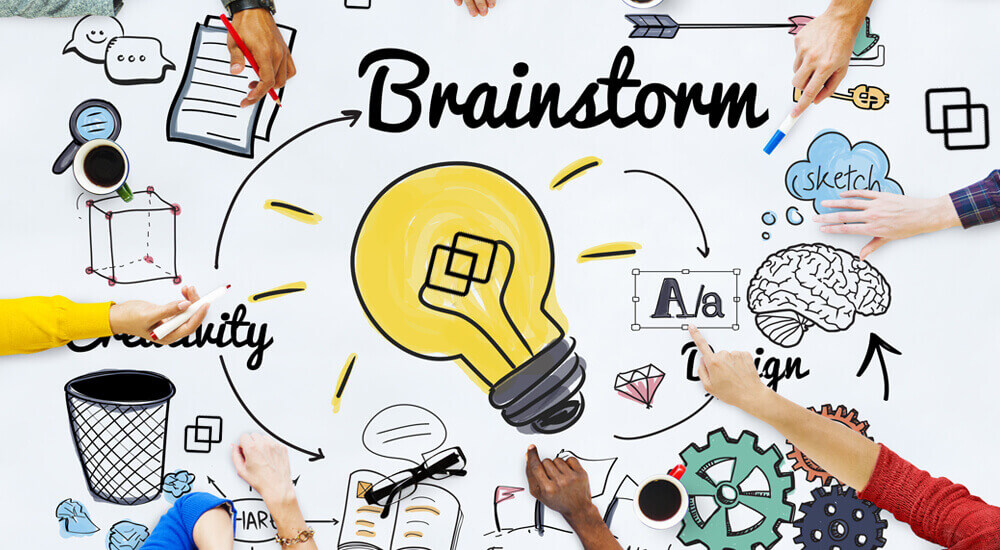 TIJEK STVARANJADIGITALNOGARADA
ISHODI
Stvaranjem učeničkog e-portfolija učenik:
5. razred
Domena: Digitalna pismenost i komunikacija
Ishod C.5.3 Osmišljava plan izrade digitalnoga rada, izrađuje autentičan digitalni sadržaj, pohranjuje u mapu digitalnih radova (e-portfolio) i vrednuje ga 
Ishod C.5.4 Upotrebljava multimedijske programe za ostvarivanje složenijih ideja u komunikacijskome ili suradničkome okruženju
Tema: Znam i ja kako napraviti svoj e-portfolio!
6. razred
Domena: Digitalna pismenost i komunikacija
Ishod C.6.1 Izrađuje, objavljuje te predstavlja digitalne sadržaje s pomoću nekoga online i/ili offline programa pri čemu poštuje uvjete korištenja programom te postavke privatnosti 
Ishod C.6.2 Koristi se online pohranom podataka i primjerenim programima kao potporom u učenju i istraživanju te suradnji
Ishod C.6.3 Surađuje s drugim učenicima u stvaranju online sadržaja.
Tema: Nadopunjujem i održavam svoj e-portfolio!
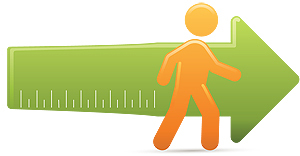 Međupredmetna povezanost
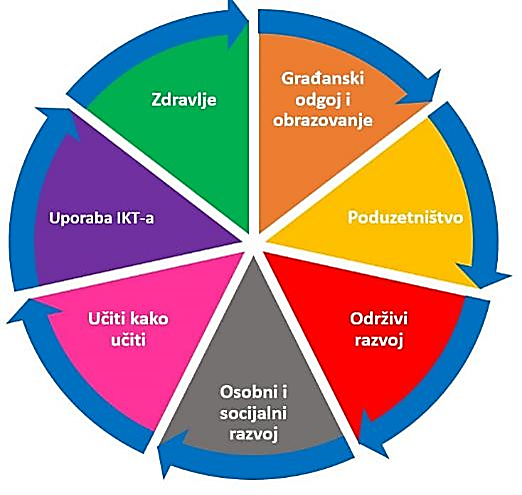 MPT Učiti kako učiti
Učenik samostalno oblikuje svoje ideje i kreativnopristupa rješavanju problema.
MPT Uporaba IKT-a  
Učenik stvara nove uratke i ideje složenije strukture
MPT Osobni i socijalni razvoj
Razvija sliku o sebi i osobne potencijale
MPT Poduzetništvo
Učenik imenuje zakone i propise kojima se štiti vlasništvo i propisuje dijeljenje vlastitih sadržaja u digitalnome okružju
Što je bilo potrebno?
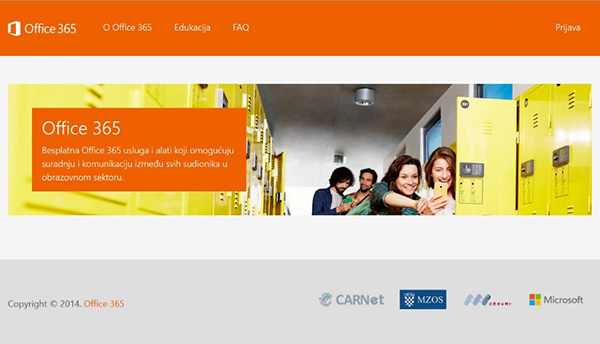 upoznati učenike s alatom Office 365 i naučiti ih kako se prijavljuju uz pomoć AAI@EduHr korisničkog računa
svaki učenika mora znati svoje korisničko ime, tj. svoju email adresu s domenom @skole.hr i lozinku!
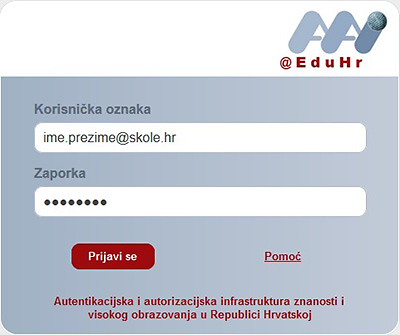 Računalna oprema u informatičkoj učionici
za svakog učenika jedno računalo (tablet) s internetskim vezom, mišem, tipkovnicom i slušalicama (opcionalno, zbog dodavanja zvuka u prezentaciju)
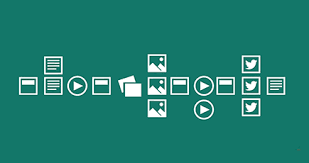 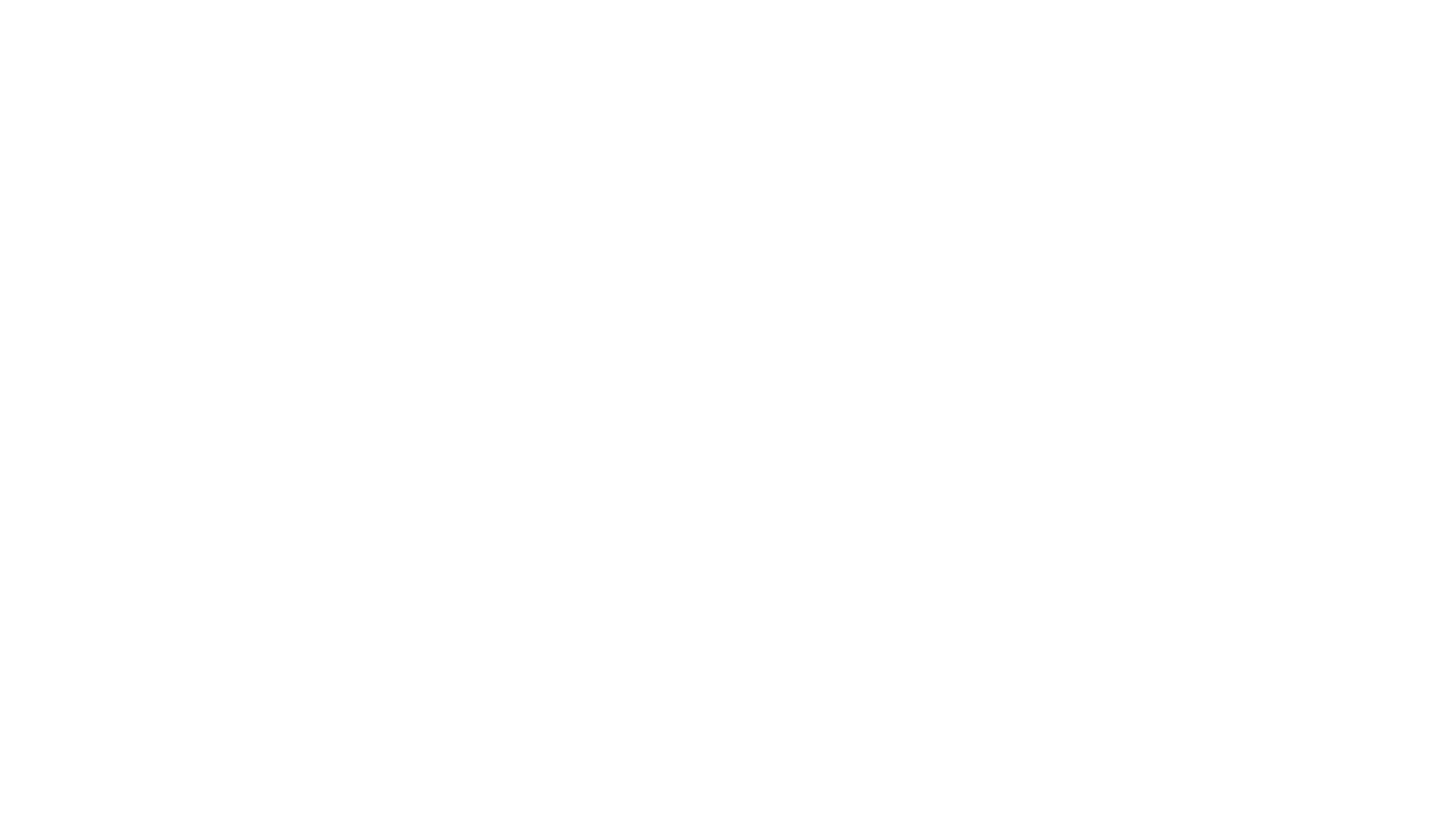 Zašto odabrati MS Sway za izradue-portfolia?
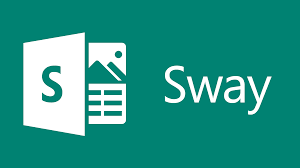 bit.ly/zastosway
Izradom e-portfolia u alatu Sway učenici su naučili:
urediti scenarij - umetnuti tekst i multimedijske sadržaje (slike i video sadržaje);
grupirati umetnute sadržaje i postaviti prikaz prema predlošcimaza grupe (slaganje, usporedba, dijaprojekcija i rešetka);
umetnuti sadržaje s vlastitog računala i/ili interneta;
izmijeniti dizajn pomoću različitih predložaka;
prilagoditi dizajn, tj. odabrati odgovarajući stil prezentacije
odrediti način prikazivanja prezentacije (okomito / vodoravnopomicanje, te pomicanje optimizirano za prezentaciju)
ograničiti prikaz prezentacije samo na određenu ustanovu iliga prikazati javnim
omogućiti gledateljima promjenu rasporeda prezentacije i/ilidupliciranje ali da im se ograniči mogućnost promjena;
dohvatiti šifru umetanja, odnosno kopirati kôd za ugraditi svoj Swayu bilo koju drugu web stranicu
umetnuti gotovu PowerPoint prezentaciju, Word ili PDF dokument u Sway prezentaciju.
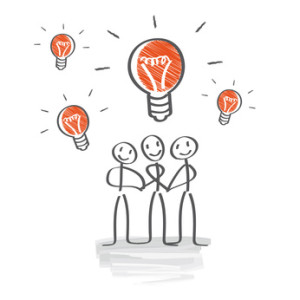 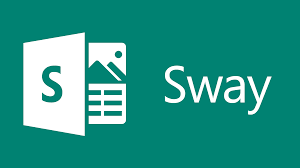 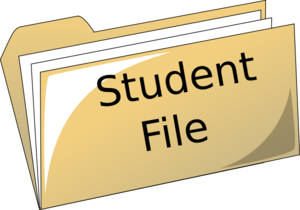 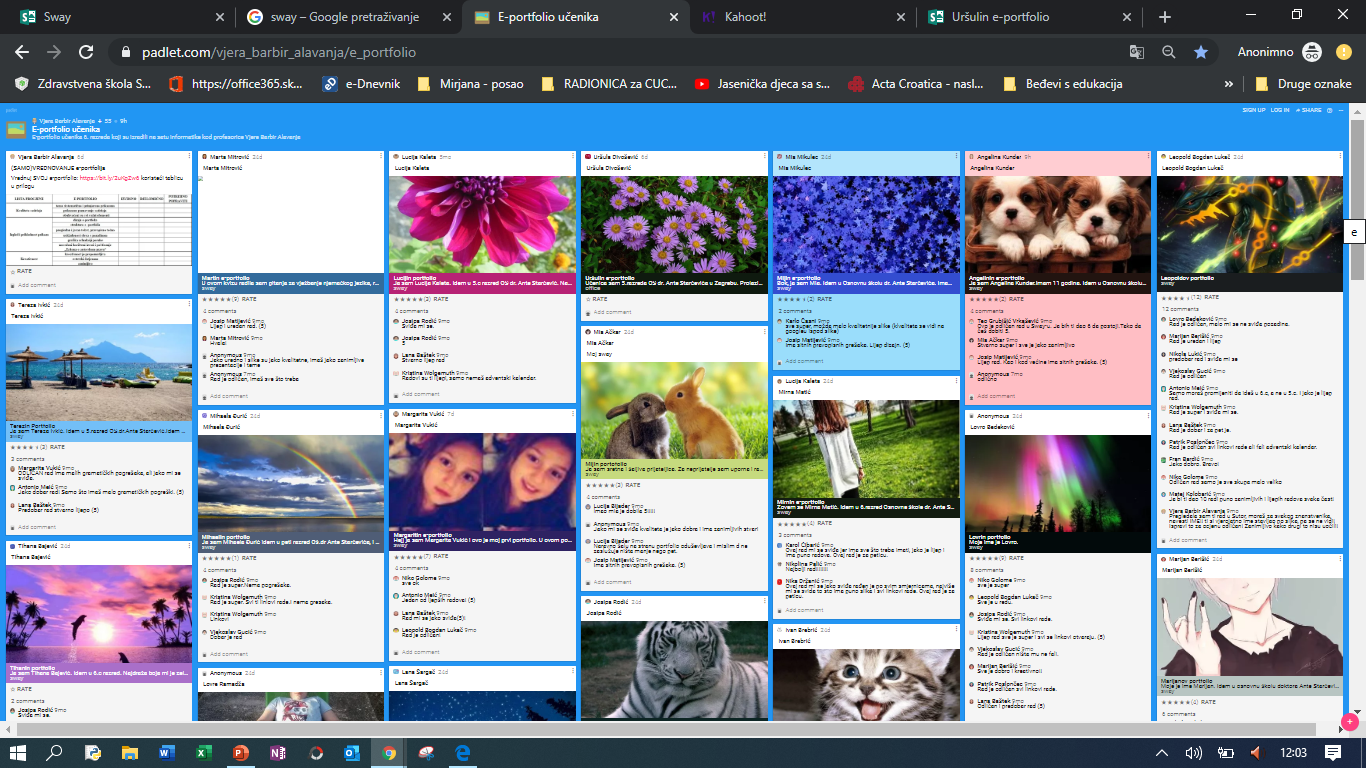 bit.ly/uc_radovi
bit.ly/uc_portfolio
bit.ly/zastosway
„The portfolio is something that is done by the student, not to the student.” - Paulson i Meyer (1991.)
Portfolio je uradak stvoren od učenika,a ne za učenika.
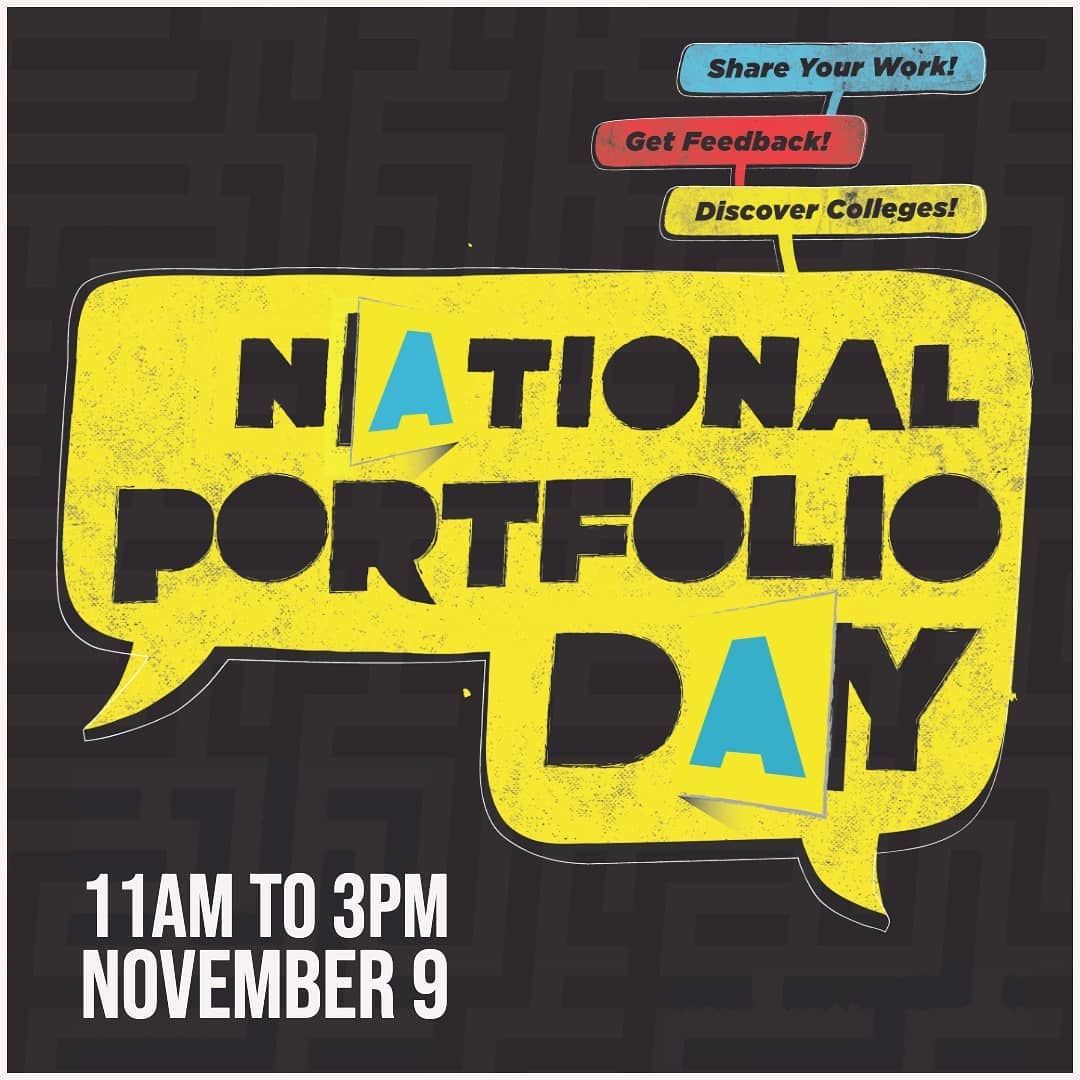 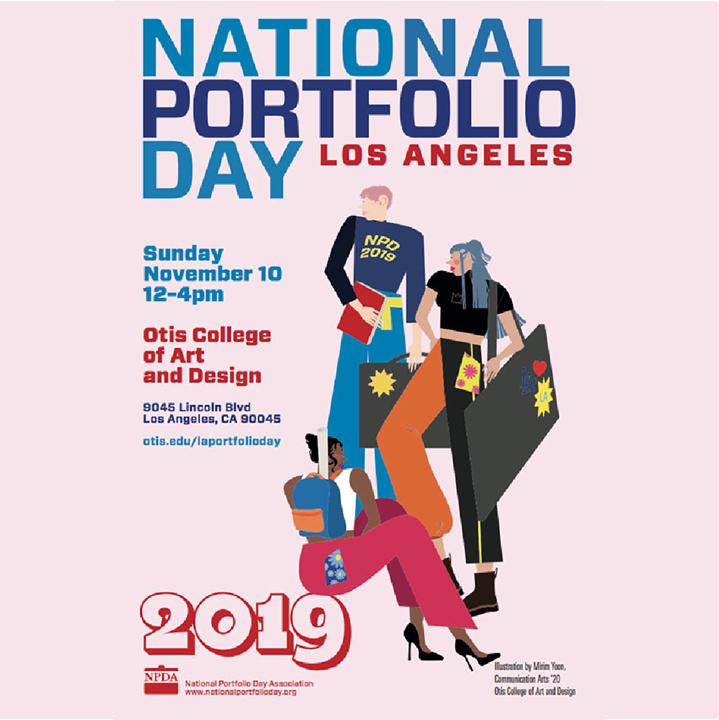 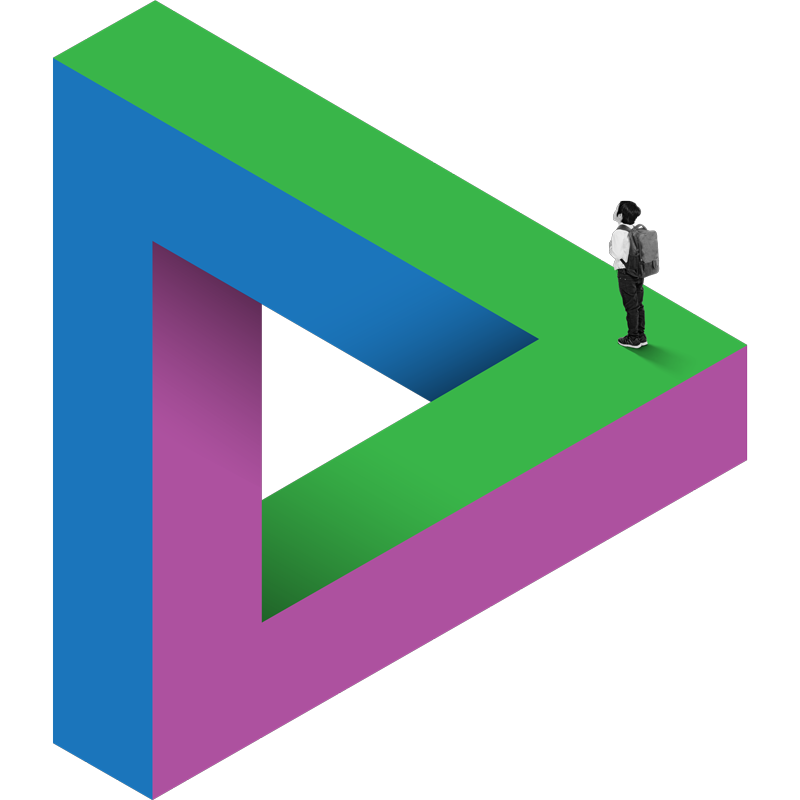 HVALA NA PAŽNJI!
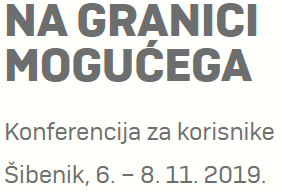 Učenički
razvojni
e-portfolio
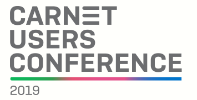 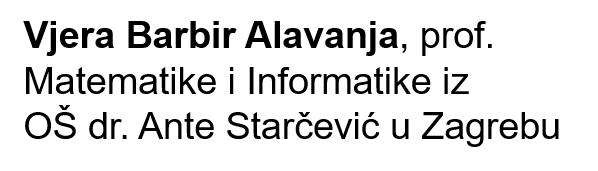 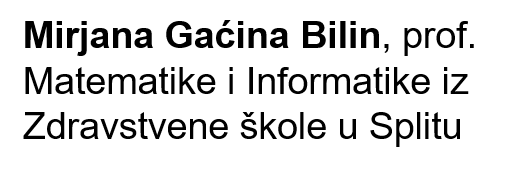